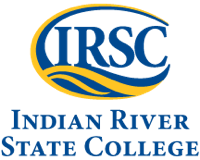 Chapter 39Respiratory System
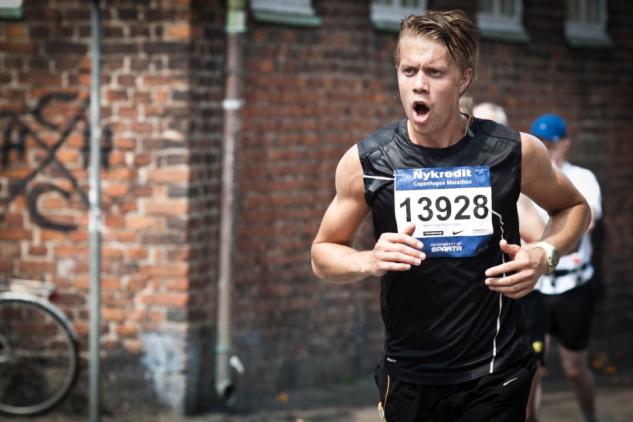 General Biology II
BSC 2011
Caption: Respiration ©Kristian Thøgersen, License
Gas Exchange
All cells require oxygen for use in the efficient production of energy through cellular respiration

One of the major physiological challenges facing all multicellular animals is obtaining sufficient oxygen and disposing of excess carbon dioxide
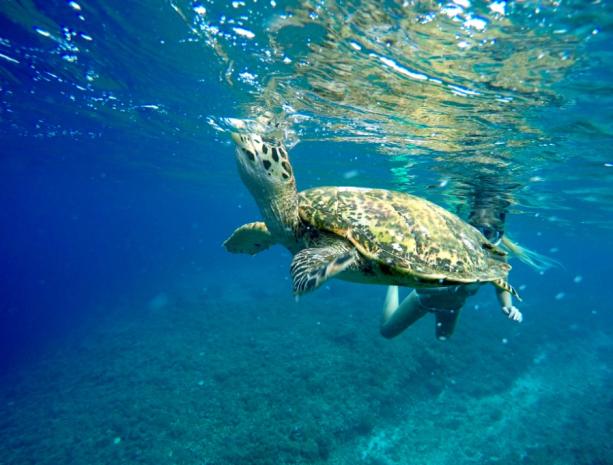 Caption: Sea Turtle Breath Underwater © dronepicr, License
2
Gas Exchange between Alveoli and Blood
In vertebrates, the gases diffuse into the aqueous layer covering the epithelial cells that line the respiratory organs
Diffusion is passive, driven only by the difference in O2 and CO2 concentrations on the two sides of the membranes and their relative solubility's in the plasma membrane
High O2 in Alveoli into Blood
High CO2 in Blood into Alveoli
Opposite Occurs in the Tissue
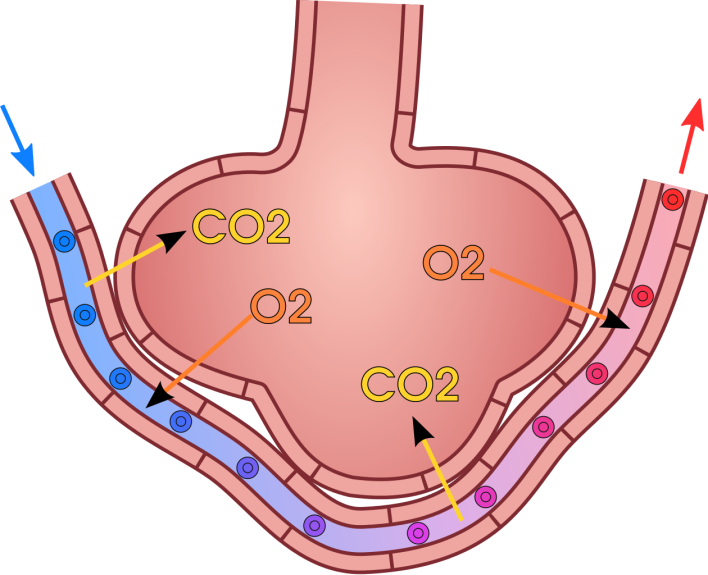 Caption: Gas Exchange in the Alveolus © domdomegg, License
3
DA Dp
R =
d
Gas Exchange
Rate of diffusion between two regions is governed by Fick’s Law of Diffusion
R = Rate of diffusion 
D = Diffusion constant
A = Area over which diffusion takes place
 Dp = Pressure difference between two sides
d = Distance over which diffusion occurs
4
Gas Exchange
Evolutionary changes have occurred to optimize the rate of diffusion R. This can be done in several ways:
Increase surface area A
Decrease distance d
Increase concentration difference Dp
5
Gas Exchange
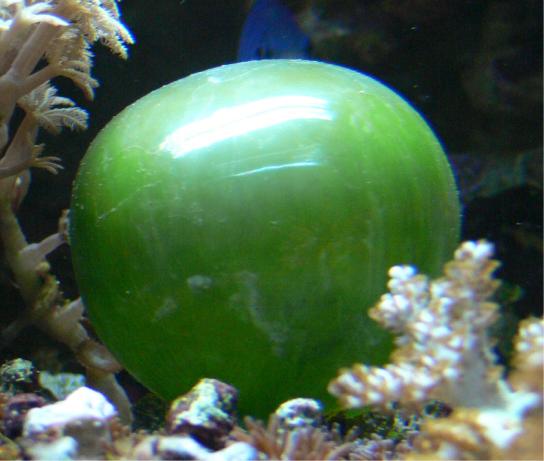 Gases diffuse directly into unicellular organisms

However, most multicellular animals require system adaptations to enhance gas exchange
Amphibians respire across their skin
Insects have an extensive tracheal system
Fish use gills
Mammals have a large network of alveoli in lung tissue
The cell of the unicellular algae Ventricaria ventricosa is one of the largest known, reaching one to five centimeters in diameter. Like all single-celled organisms, V. ventricosa exchanges gases across the cell membrane.

Download for free at http://cnx.org/contents/185cbf87-c72e-48f5-b51e-f14f21b5eabd@10.61
6
Gills
Specialized extensions of tissue that project into water
Increase surface area for diffusion
Move water into the mouth, through the gills, and out of the fish through the open operculum or gill cover
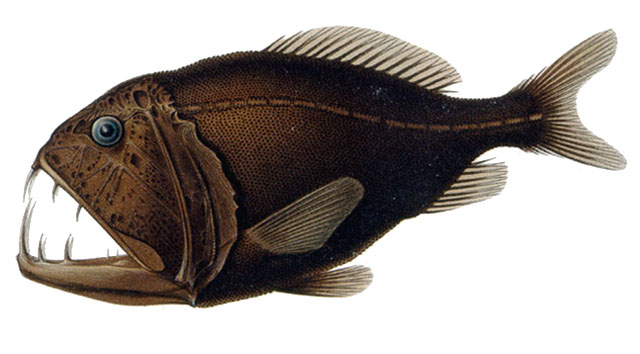 7
Caption: Fangtooth © A Brauer, Public Domain
Gills
Each gill filament consist of lamellae
Thin membranous plates that project into water flow




Within each lamella, blood flows opposite to direction of water movement
Countercurrent flow
Maximizes oxygenation of blood
Increases Dp
Fish gills are the most efficient of all respiratory organs
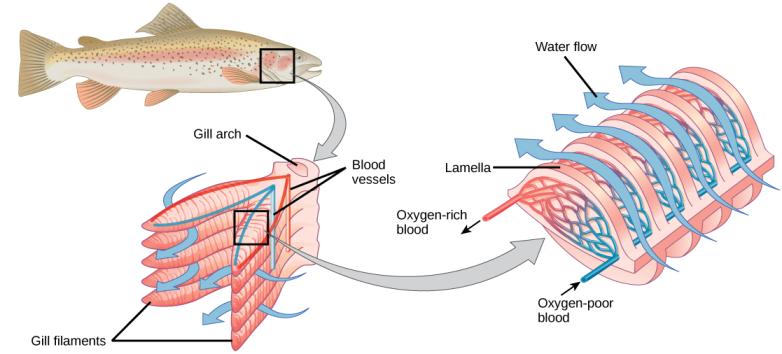 Download for free at http://cnx.org/contents/185cbf87-c72e-48f5-b51e-f14f21b5eabd@10.61
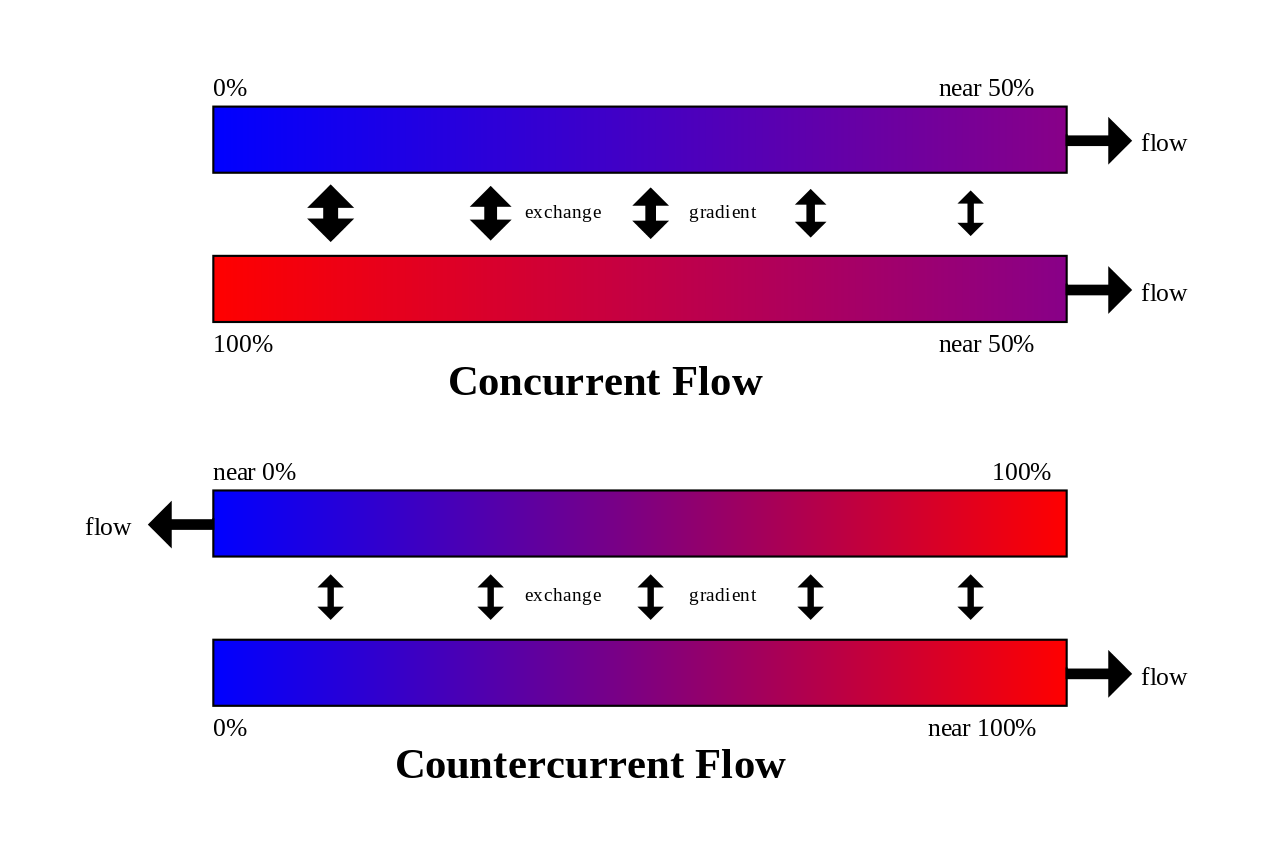 8
Caption: Countercurrent flow for the exchange across a gradient © Joe , Public Domain
Lungs
Gills were replaced in terrestrial animals because
Air can’t support feathery gills
The lung minimizes evaporation by moving air through a branched tubular passage
A two-way flow system (air flows in and out the same passage)
Except birds
9
Lungs
Air exerts a pressure downward, due to gravity
A pressure of 760 mm Hg is defined as one atmosphere (1.0 atm) of pressure
Partial pressure is the pressure contributed by a gas to the total atmospheric pressure
10
Lungs
Partial pressures are based on the % of the gas in dry air
At sea level or 1.0 atm or 760 mmHg
PN2  nitrogen= 760 x 79.02% = 600.6 mmHg
PO2  oxygen= 760 x 20.95% = 159.2 mmHg
PCO2 carbon dioxide= 760 x 0.03% = 0.2 mmHg

At 5364 m (17,598 ft.) the atmospheric pressure is 401 mmHg, this is the pressure at base camp 1 on Mount Everest. 
PO2 = 401 x 20.95% = 84 mmHg
Notice that the % of oxygen is the same at this altitude as it is at sea level but the partial pressure of oxygen is lower
This is why most climbers on Mount Everest use supplemental oxygen!
11
Lungs
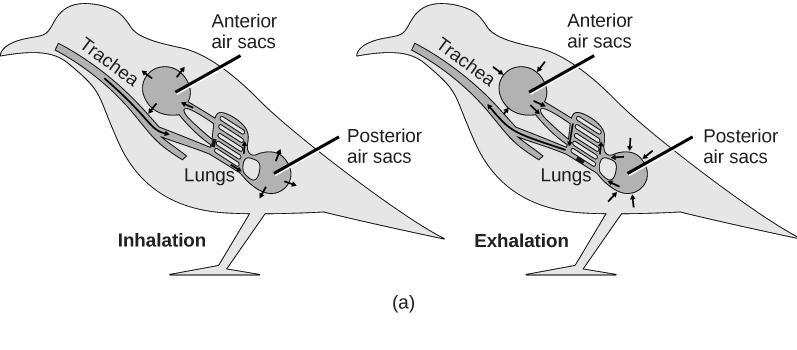 Download for free at http://cnx.org/contents/185cbf87-c72e-48f5-b51e-f14f21b5eabd@10.61
Lungs of birds have unidirectional flow
Achieved through the action of anterior and posterior sacs (unique to birds)
When expanded during inhalation, they take in air
When compressed during exhalation, they push air in and through lungs
12
Lungs
Lungs of mammals are packed with millions of alveoli (sites of gas exchange)

Inhaled air passes through the larynx, glottis, and trachea

Bifurcates into the right and left bronchi, which enter each lung and further subdivide into bronchioles

Alveoli are surrounded by an extensive capillary network
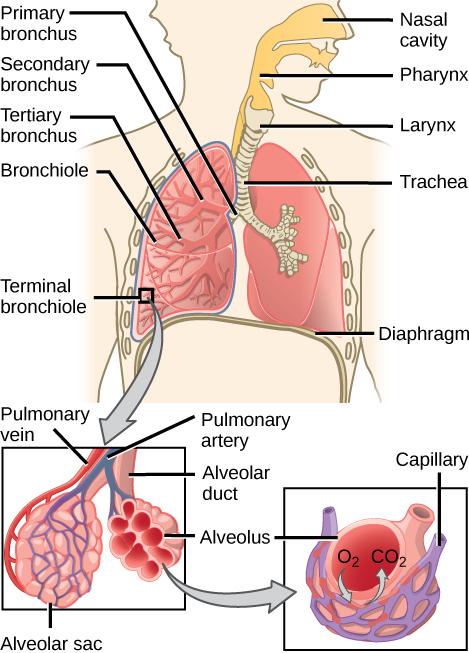 Download for free at http://cnx.org/contents/185cbf87-c72e-48f5-b51e-f14f21b5eabd@10.61
13
Lung Structure and Function
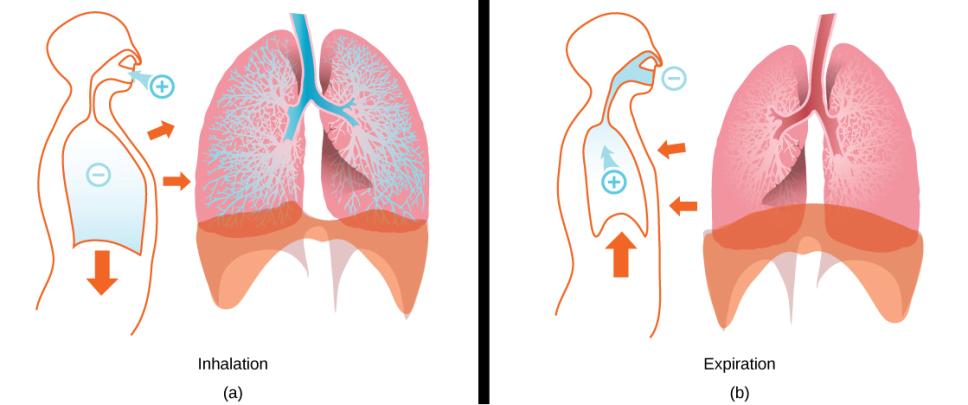 Download for free at http://cnx.org/contents/185cbf87-c72e-48f5-b51e-f14f21b5eabd@10.61
During inhalation, thoracic volume increases through contraction of two muscle sets
Contraction of the external intercostal muscles expands the rib cage
Contraction of the diaphragm expands the volume of thorax and lungs
Produces negative pressure which draws air into the lungs
14
Lung Structure and Function
Hypoventilation
Insufficient breathing
Blood has abnormally high PCO2


Hyperventilation
Excessive breathing
Blood has abnormally low PCO2
Tidal volume
Volume of air moving in and out of lungs in a person at rest
Vital capacity
Maximum amount of air that can be expired after a forceful inspiration
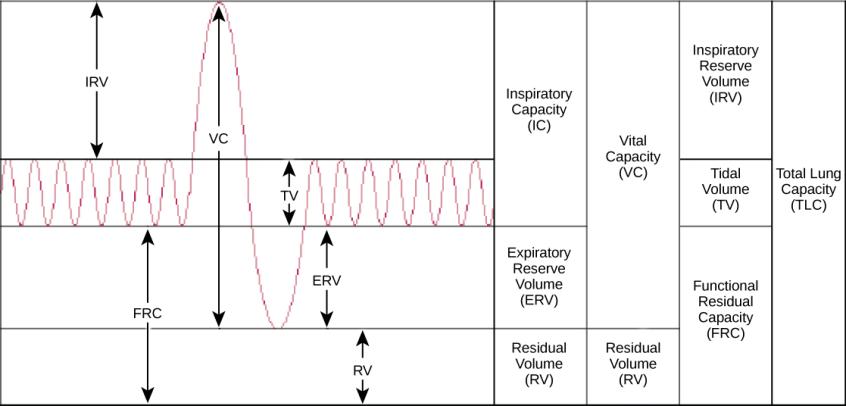 Download for free at http://cnx.org/contents/185cbf87-c72e-48f5-b51e-f14f21b5eabd@10.61
15
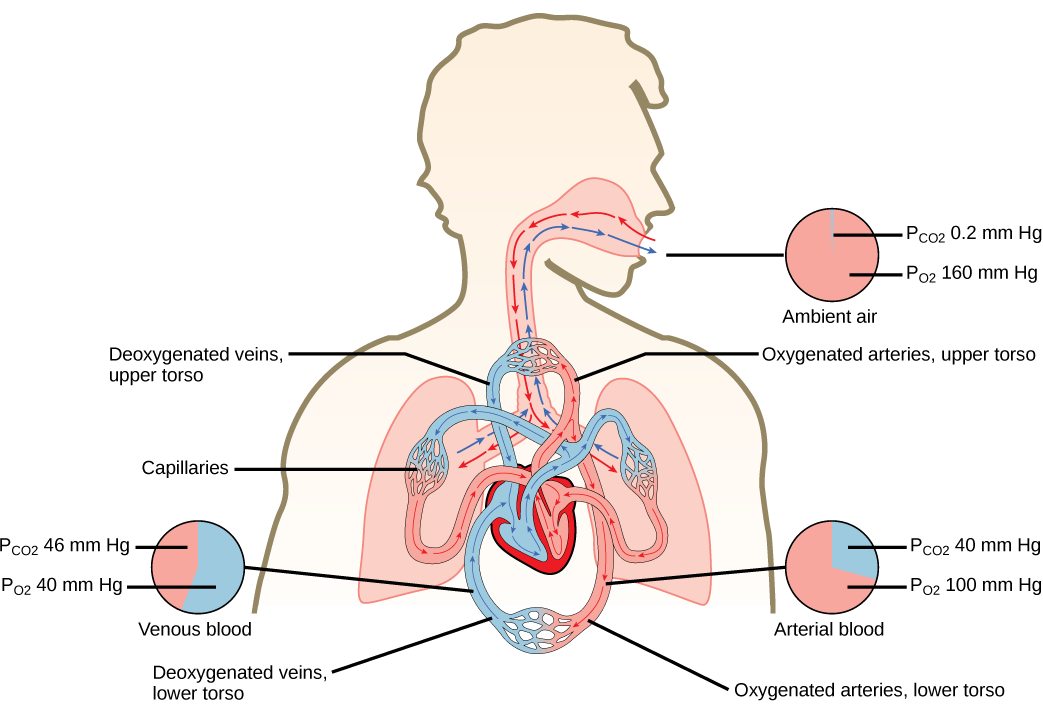 Gas Exchange
Gas exchange is driven by differences in partial pressures
Blood returning from the systemic circulation, depleted in oxygen, has a partial oxygen pressure (PO2) of about 40 mm Hg
By contrast, the PO2 in the alveoli is about 105 mm Hg
The blood leaving the lungs, as a result of this gas exchange, normally contains a PO2 of about 100 mm
Download for free at http://cnx.org/contents/185cbf87-c72e-48f5-b51e-f14f21b5eabd@10.61
16
Hemoglobin
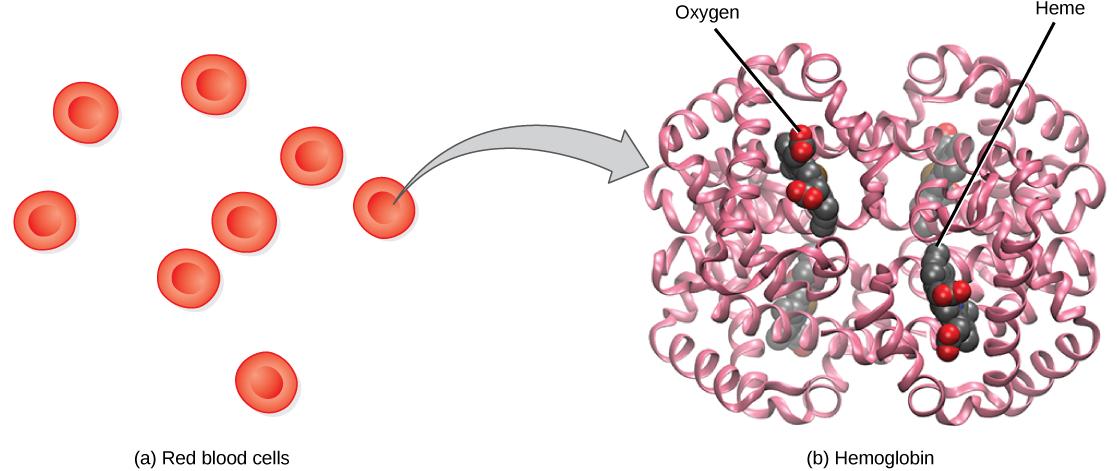 The protein inside (a) red blood cells that carries oxygen to cells and carbon dioxide to the lungs is (b) hemoglobin. Hemoglobin is made up of four symmetrical subunits and four heme groups. Iron associated with the heme binds oxygen. It is the iron in hemoglobin that gives blood its red color.

Download for free at http://cnx.org/contents/185cbf87-c72e-48f5-b51e-f14f21b5eabd@10.61
Consists of four polypeptide chains: two a and two b
Each chain is associated with a heme group
Each heme group has a central iron atom that can bind a molecule of O2
Hemoglobin loads up with oxygen in the lungs, forming oxyhemoglobin
17
Hemoglobin
Hemoglobin’s affinity for O2 is affected by pH and temperature
The pH effect is known as the Bohr shift 
Increased CO2 in blood increases H+
Lower pH reduces hemoglobin’s affinity for O2
Facilitates oxygen unloading in the tissue
Increasing temperature has a similar effect
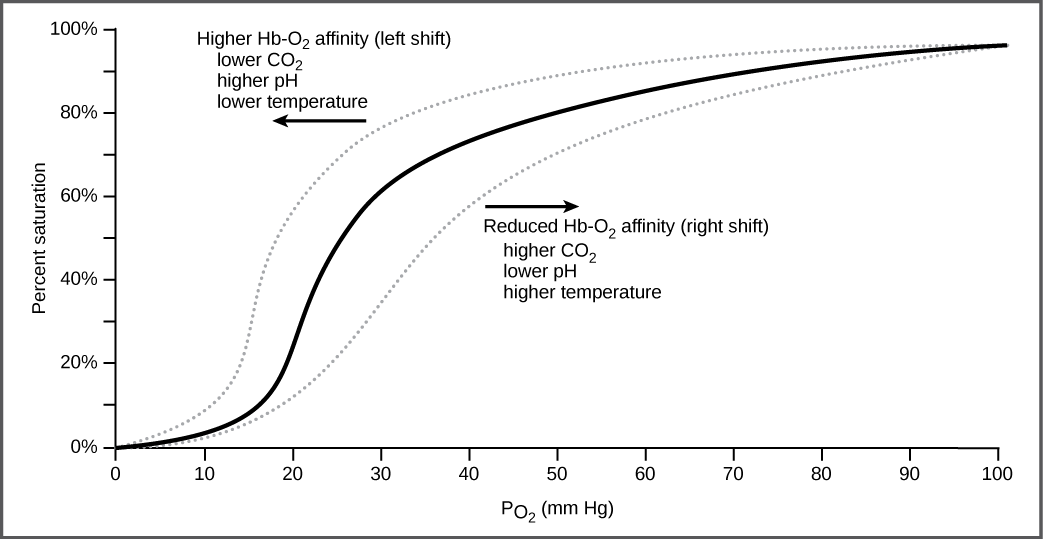 The oxygen dissociation curve demonstrates that, as the partial pressure of oxygen increases, more oxygen binds hemoglobin. However, the affinity of hemoglobin for oxygen may shift to the left or the right depending on environmental conditions.

Download for free at http://cnx.org/contents/185cbf87-c72e-48f5-b51e-f14f21b5eabd@10.61
18
Transportation of Carbon Dioxide
Not the same as oxygen
About 8% of the CO2 in blood is dissolved in plasma
20% of the CO2 in blood is bound to hemoglobin
Remaining 72% diffuses into red blood cells
Enzyme carbonic anhydrase combines CO2 with H2O to form H2CO3
H2CO3 dissociates into H+ and HCO3–  
H+ binds to deoxyhemoglobin
HCO3– moves out of the blood and into plasma 
One Cl– exchanged for one HCO3– – “chloride shift”
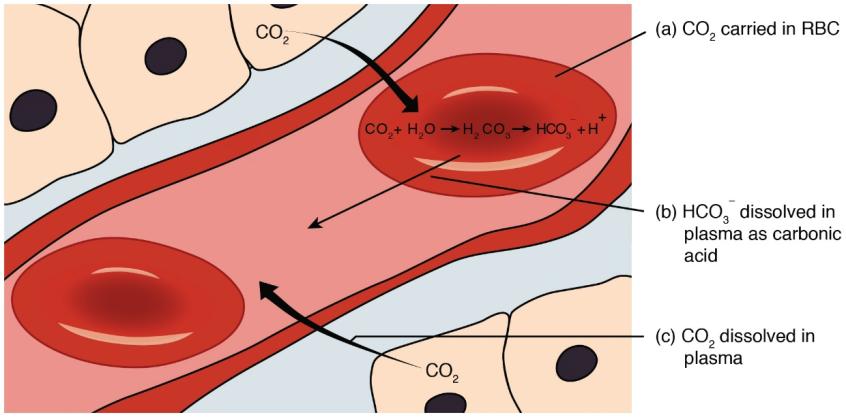 19
Download for free at http://cnx.org/contents/185cbf87-c72e-48f5-b51e-f14f21b5eabd@10.61
Transportation of Carbon Dioxide
When the blood passes through pulmonary capillaries, these reactions are reversed
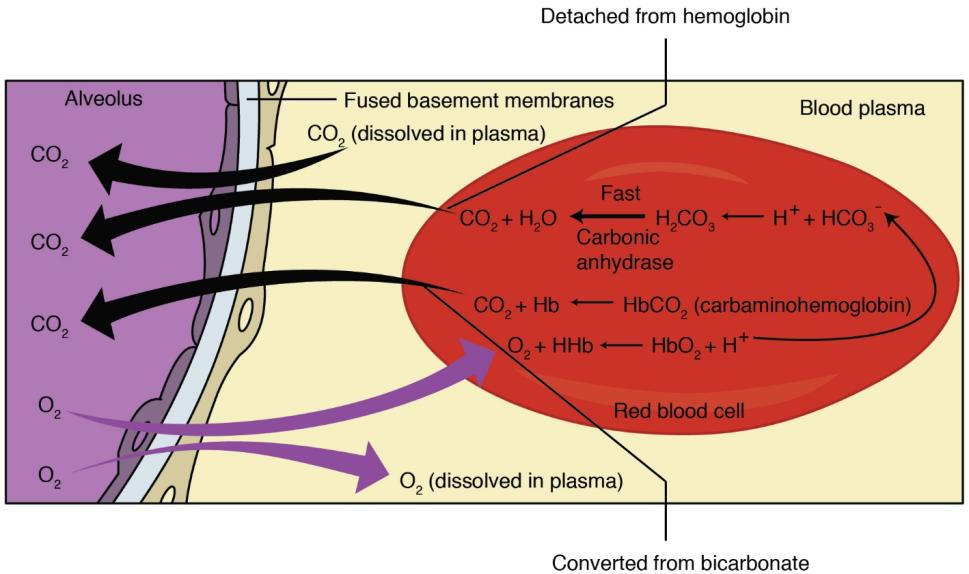 Download for free at http://cnx.org/contents/185cbf87-c72e-48f5-b51e-f14f21b5eabd@10.61
20
Lung Structure and Function
Neurons are sensitive to blood PCO2 changes 
A rise in PCO2 causes increased production of carbonic acid (H2CO3), lowering the blood pH
Stimulates chemosensitive neurons in the aortic and carotid bodies 
Send impulses to respiratory control center to increase rate of breathing
Brain also contains central chemoreceptors that are sensitive to changes in the pH of cerebrospinal fluid (CSF)
Respiratory Diseases
Chronic obstructive pulmonary disease (COPD)
Refers to any disorder that obstructs airflow on a long-term basis
Asthma
Allergen triggers the release of histamine, causing intense constriction of the bronchi and sometimes suffocation
Emphysema
Alveolar walls break down and the lung exhibits larger but fewer alveoli
Lungs become less elastic
Eighty to 90% of emphysema deaths are caused by cigarette smoking
22
Respiratory Diseases
Lung cancer accounts for more deaths than any other form of cancer
Caused mainly by cigarette smoking
Follows or accompanies COPD
Lung cancer metastasizes (spreads) so rapidly that it has usually invaded other organs by the time it is diagnosed
Chance of recovery from metastasized lung cancer is poor, with only 3% of patients surviving for 5 years after diagnosis
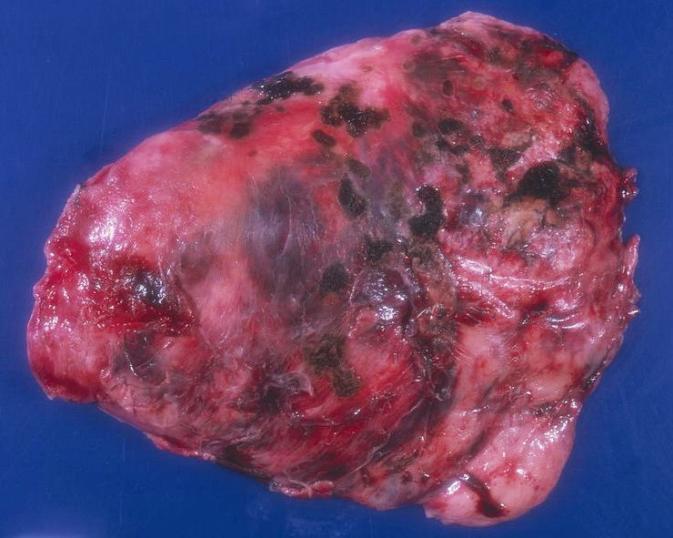 Caption: Solitary fibrous tumor of pleura © Yale Rosen, License
23